Väestöennuste ikäryhmittäinSeinäjoella vuoteen 2040
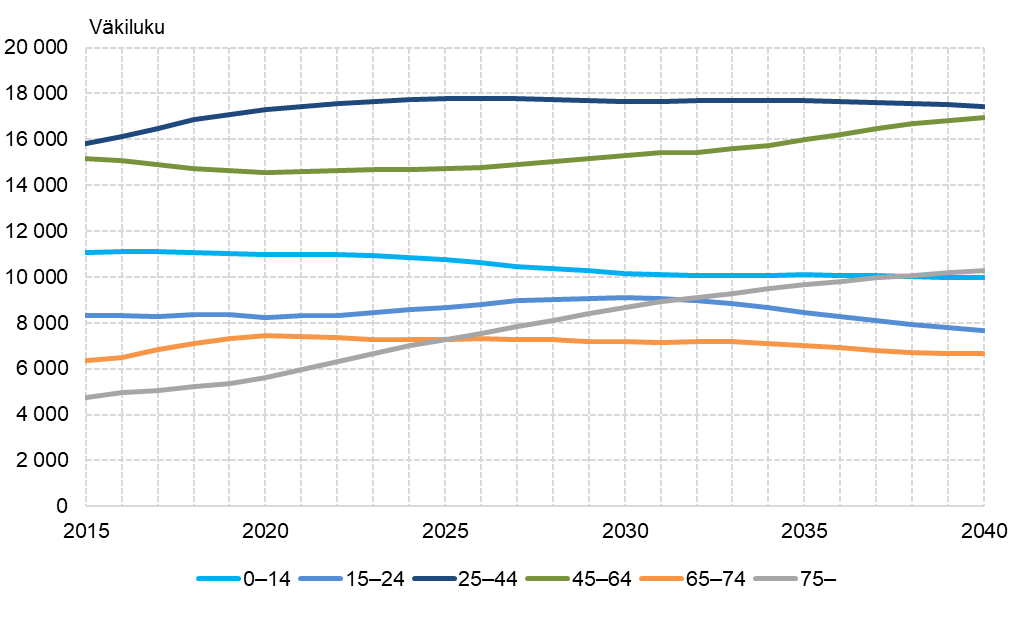 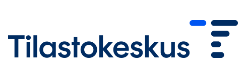 6.3.2023
Tilastokeskus/Väestöennuste 2021 SeutuNet